The Initiative on Aging Education at UC
Karlynn BrintzenhofeSzoc
2
Launched in response to the James Gruber Endowed Fund for Aging Education in 2017

Housed in the School of Social Work in the College of Allied Health
The Initiative on Aging Education at UC
3
The University of Cincinnati will be the epicenter for education on the issues associated with all aspects of aging.
Vision v 1.4
4
The UC Center for Aging Education seeks to improve the quality of life for older adults by enhancing interdisciplinary educational and research opportunities focused on caring for older adults for faculty, students, and community members.
Mission v 1.6
5
Education
Focus Areas of the Initiative on Aging Education
Research
Public Policy
Community
Workforce
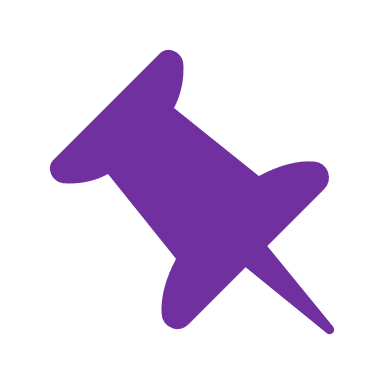 Ethics
6
Send email to Karlynn
brintzkn@ucmail.uc.edu
If you are interested in helping us move this initiative forward